Securities regulation #4
SECREARRANGING
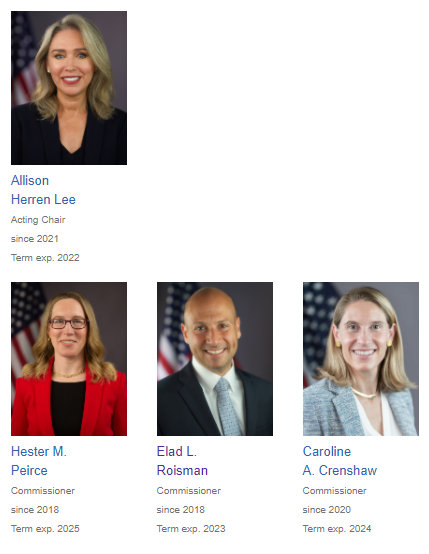 SEC v. sg ltd.
“investment contract”
A person invests his/her money
In a common enterprise
Is led to expect profits
Solely from the efforts of others
What is a Ponzi scheme?
Carlo Ponzi
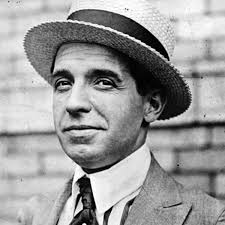 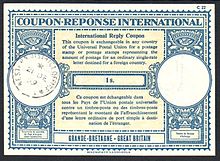 Ponzi scheme – securities?
Ponzi victims are often being sold “securities”
May be securities in company that is a sham
May be complex “investment” that is an “investment contract”
May be investment in an investment fund that is a sham

State law fraud claim
Federal securities fraud claim (unregistered securities, fraudulent statements)
Bernie Madoff
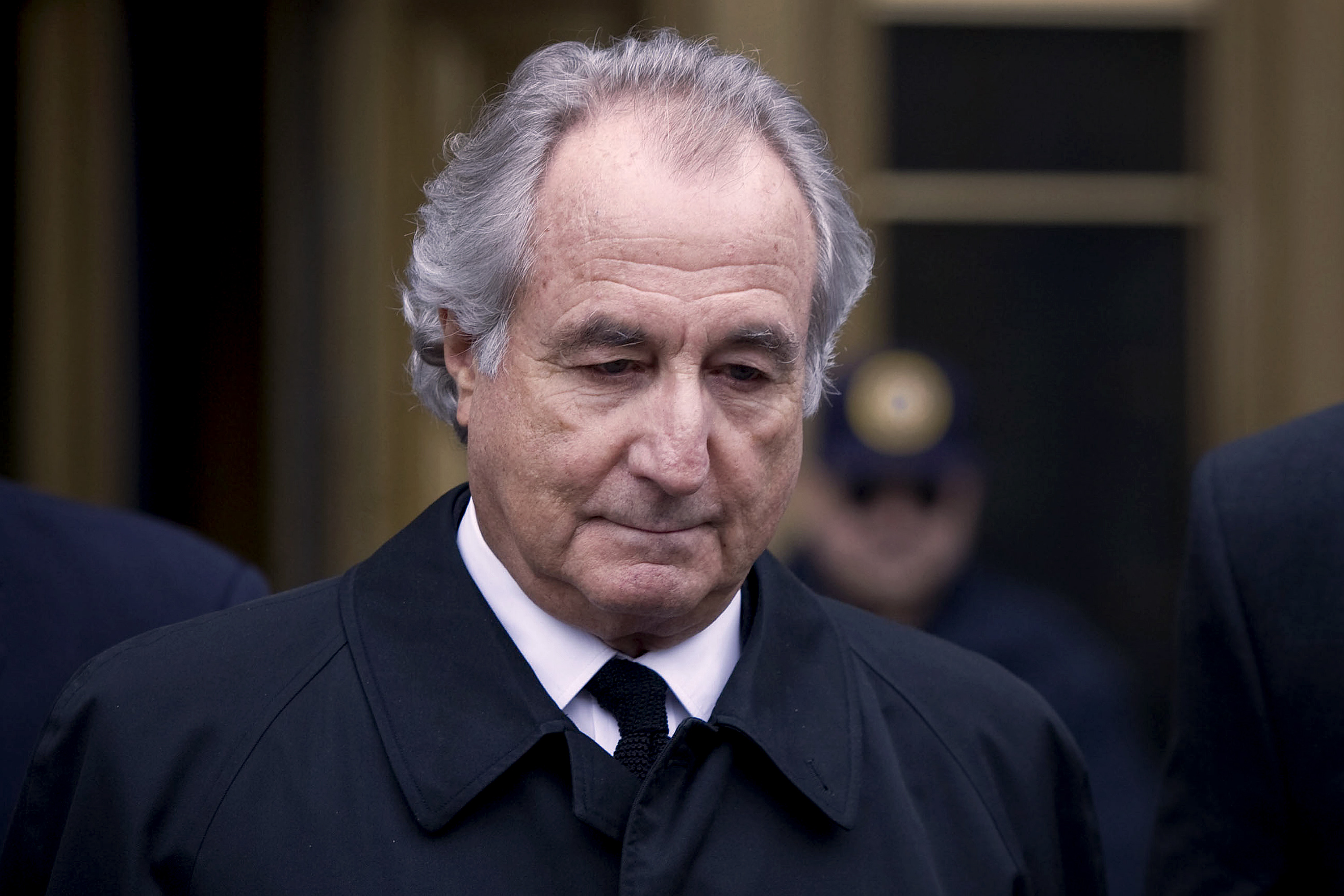 Traffic monsoon
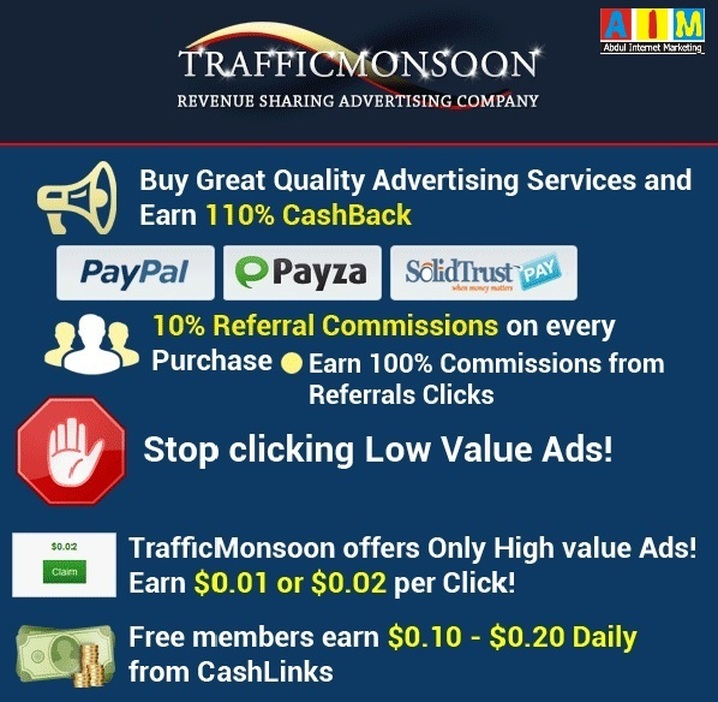 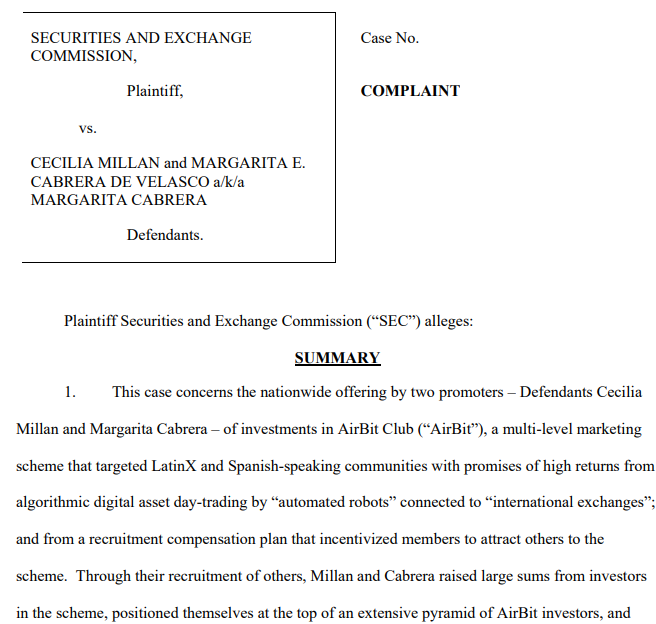 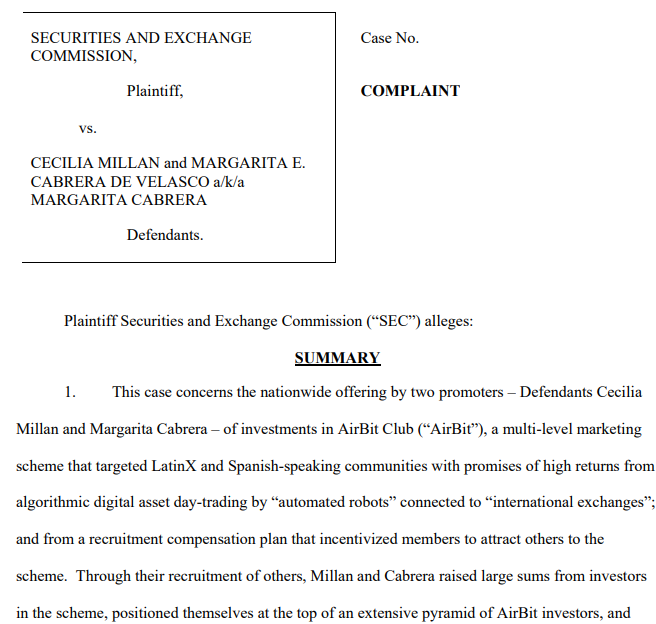 AFFINITY FRAUD
Daily lingo:DERIVATIVES, OPTIONS, SWAPS, ETC.
FORWARD CONTRACTFUTURES CONTRACT
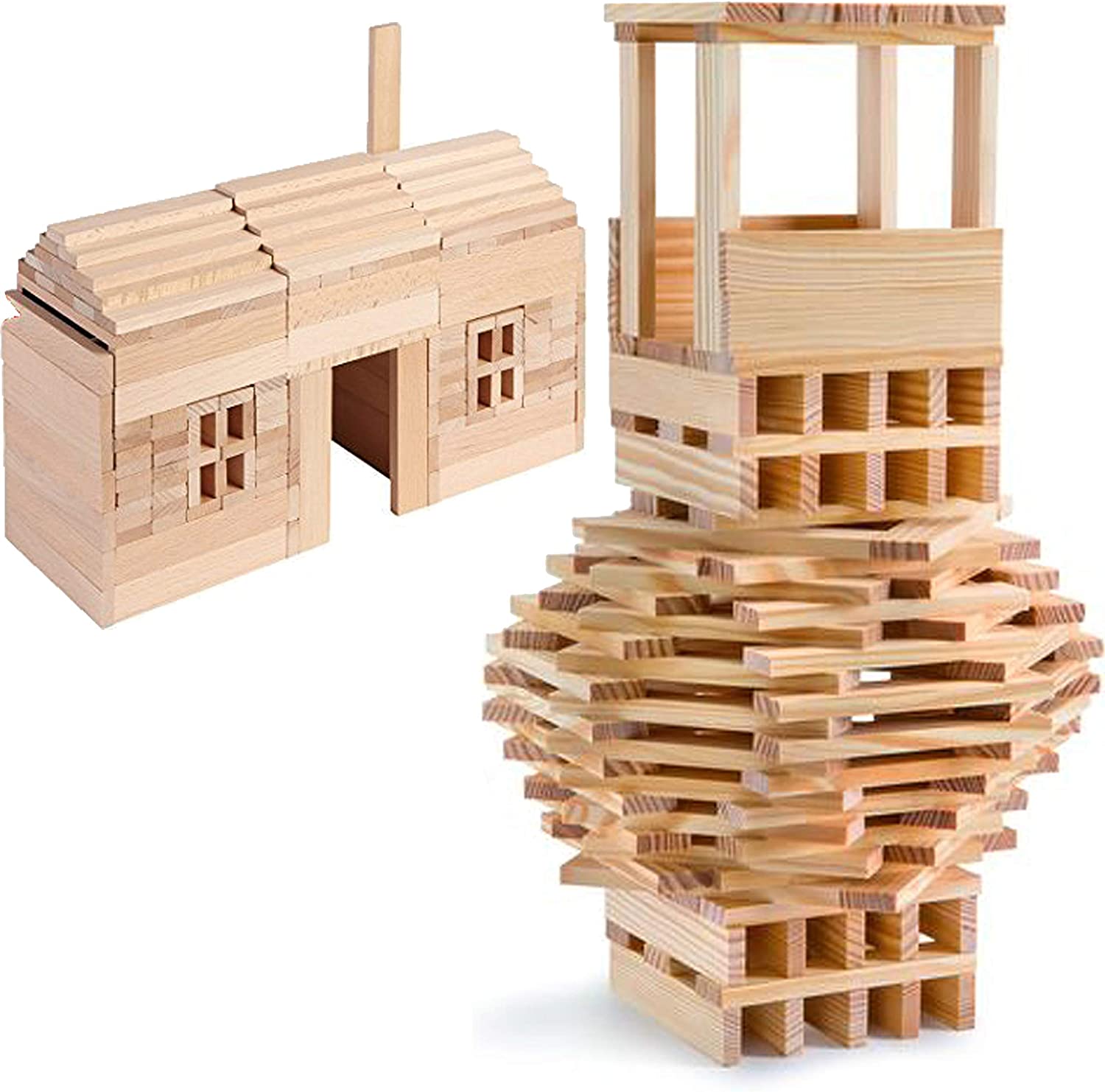 Bidding to build house starting July 2021: how much is wood going to be July-October 2021?

Forward Contract: Lumberyard agrees to supply Builder with X amount of lumber for $Y during 2021.
(If price is greater than Y, Builder saves money. If price is lower than Y, Builder foregoes the bargain.)

Futures Contract: Buy a standardized contract for July Lumber at $Y on an exchange.
(If price is greater than Y, Builder can sell the contract for the difference. If price is less than Y, Builder will lose the bargain.)
FORWARD CONTRACTFUTURES CONTRACT
Lumber is not a security
Forwards/futures not a security
Commodity futures are regulated
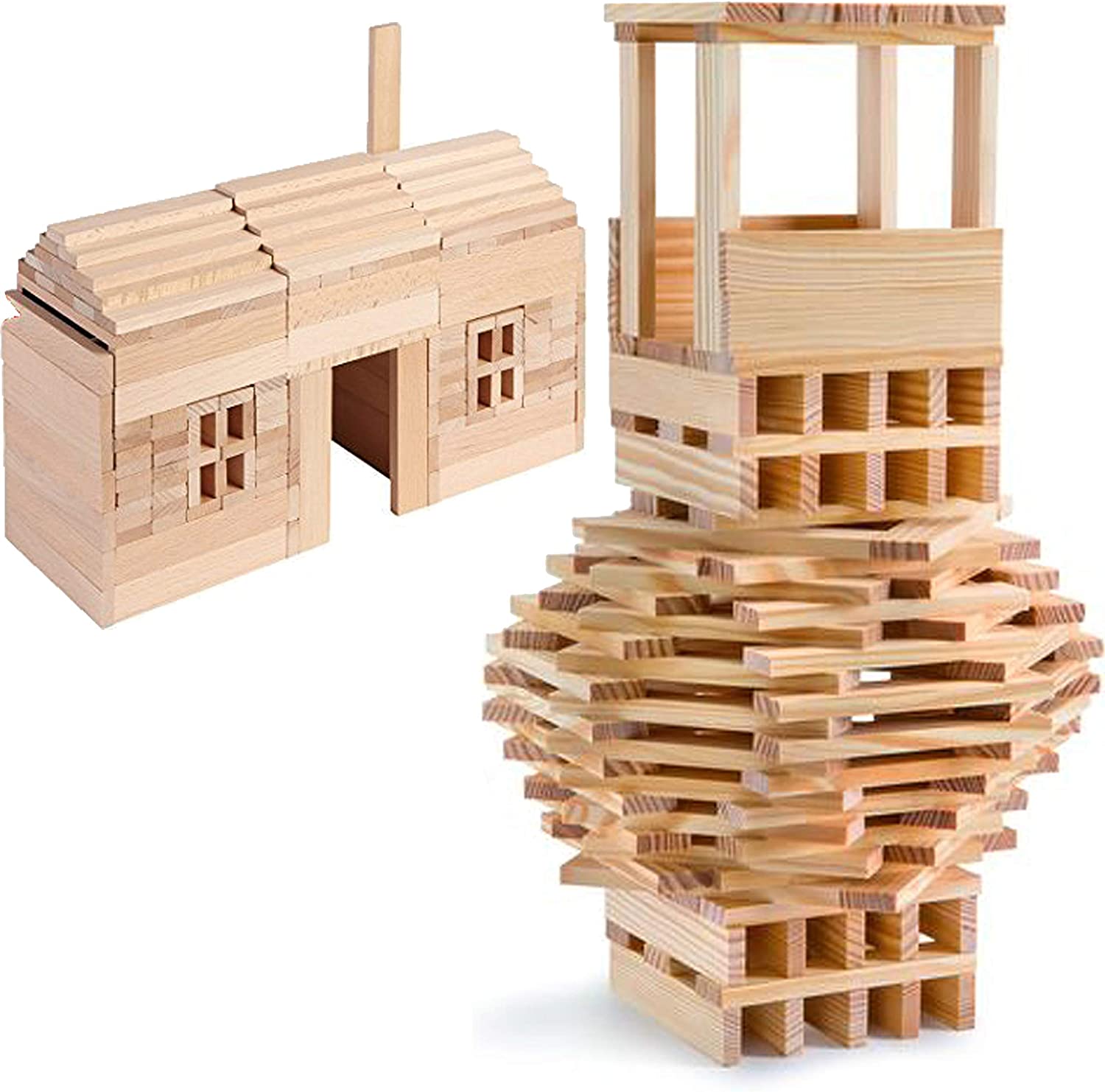 Bidding to build house starting July 2021: how much is wood going to be July-October 2021?

Forward Contract: Lumberyard agrees to supply Builder with X amount of lumber for $Y during 2021.
(If price is greater than Y, Builder saves money. If price is lower than Y, Builder foregoes the bargain.)

Futures Contract: Buy a standardized contract for July Lumber at $Y on an exchange.
(If price is greater than Y, Builder can sell the contract for the difference. If price is less than Y, Builder will lose the bargain.)
Stock option
Call Option:
Option to buy Clorox stock at Date X at Price Y.
If price is more than Y at Date X, option holder will exercise, purchase at Y and sell at the higher market price
If price is less than Y, option holder will let the option expire and not exercise. Option holder is out the “option premium”
Put Option:
Option to sell Clorox stock at Date X at Price Y.
If price is more than Y at Date X, option holder will let the option expire and not exercise. Option holder is out the “option premium”
If price is less than Y, at Date X, option holder will exercise, sell at Y after purchase at the lower market price
“long” positions“short positions”
Call Option:
Option to buy Clorox stock at Date X at Price Y.
If price is more than Y at Date X, option holder will exercise, purchase at Y and sell at the higher market price
If price is less than Y, option holder will let the option expire and not exercise. Option holder is out the “option premium”
Put Option:
Option to sell Clorox stock at Date X at Price Y.
If price is more than Y at Date X, option holder will let the option expire and not exercise. Option holder is out the “option premium”
If price is less than Y, at Date X, option holder will exercise, sell at Y after purchase at the lower market price
YOU BENEFIT IF PRICE INCREASES
LONG
YOU BENEFIT IF PRICE DECREASES
SHORT
More!
Call Option
Seller of a put option
Put Option
Seller of a call option

Overlapping Call Option and Put Option (Straddle)

Contract to “swap” appreciation, interest, and/or dividends from two different securities or currencies
HEDGING V. SPECULATION
If the derivative reduces overall risk, it’s a hedge

If the derivative increases overall risk, it’s speculation
What is a security?
Section 2(a)(1) of the Securities Act of 1933:

 The term ‘‘security’’ means any note, stock, treasury stock, security future, security-based swap, bond, debenture, evidence of indebtedness, certificate of interest or participation in any profit-sharing agreement, collateral-trust certificate, preorganization certificate or subscription, transferable share, investment contract, voting-trust certificate, certificate of deposit for a security, fractional undivided interest in oil, gas, or other mineral rights, any put, call, straddle, option, or privilege on any security, certificate of deposit, or group or index of securities (including any interest therein or based on the value thereof), or any put, call, straddle, option, or privilege entered into on a national securities exchange relating to foreign currency, or, in general, any interest or instrument commonly known as a ‘‘security’’, or any certificate of interest or participation in, temporary or interim certificate for, receipt for, guarantee of, or warrant or right to subscribe to or purchase, any of the foregoing.
UNITED HOUSING FOUNDATION, INC. V. FORMAN
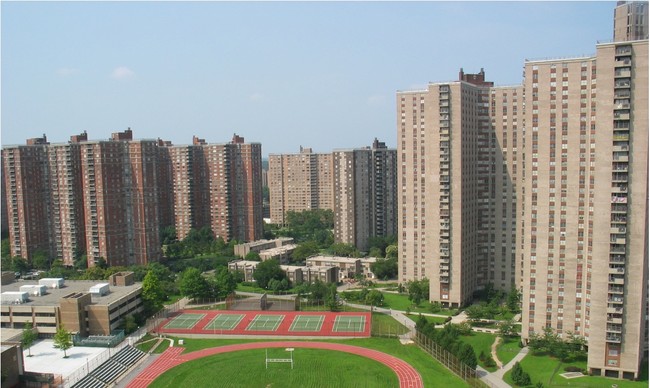 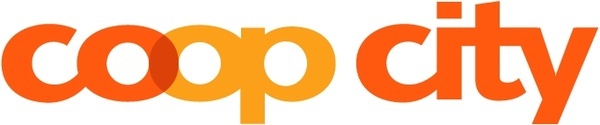 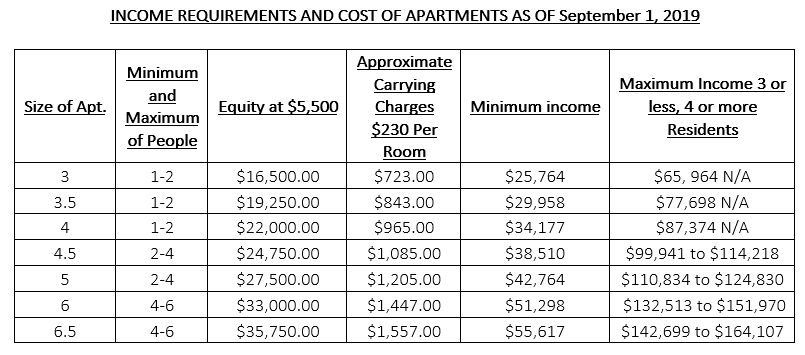 I thought plaintiffs purchased “shares of stock”
What is a security?
Section 2(a)(1) of the Securities Act of 1933:

 The term ‘‘security’’ means any note, stock, treasury stock, security future, security-based swap, bond, debenture, evidence of indebtedness, certificate of interest or participation in any profit-sharing agreement, collateral-trust certificate, preorganization certificate or subscription, transferable share, investment contract, voting-trust certificate, certificate of deposit for a security, fractional undivided interest in oil, gas, or other mineral rights, any put, call, straddle, option, or privilege on any security, certificate of deposit, or group or index of securities (including any interest therein or based on the value thereof), or any put, call, straddle, option, or privilege entered into on a national securities exchange relating to foreign currency, or, in general, any interest or instrument commonly known as a ‘‘security’’, or any certificate of interest or participation in, temporary or interim certificate for, receipt for, guarantee of, or warrant or right to subscribe to or purchase, any of the foregoing.
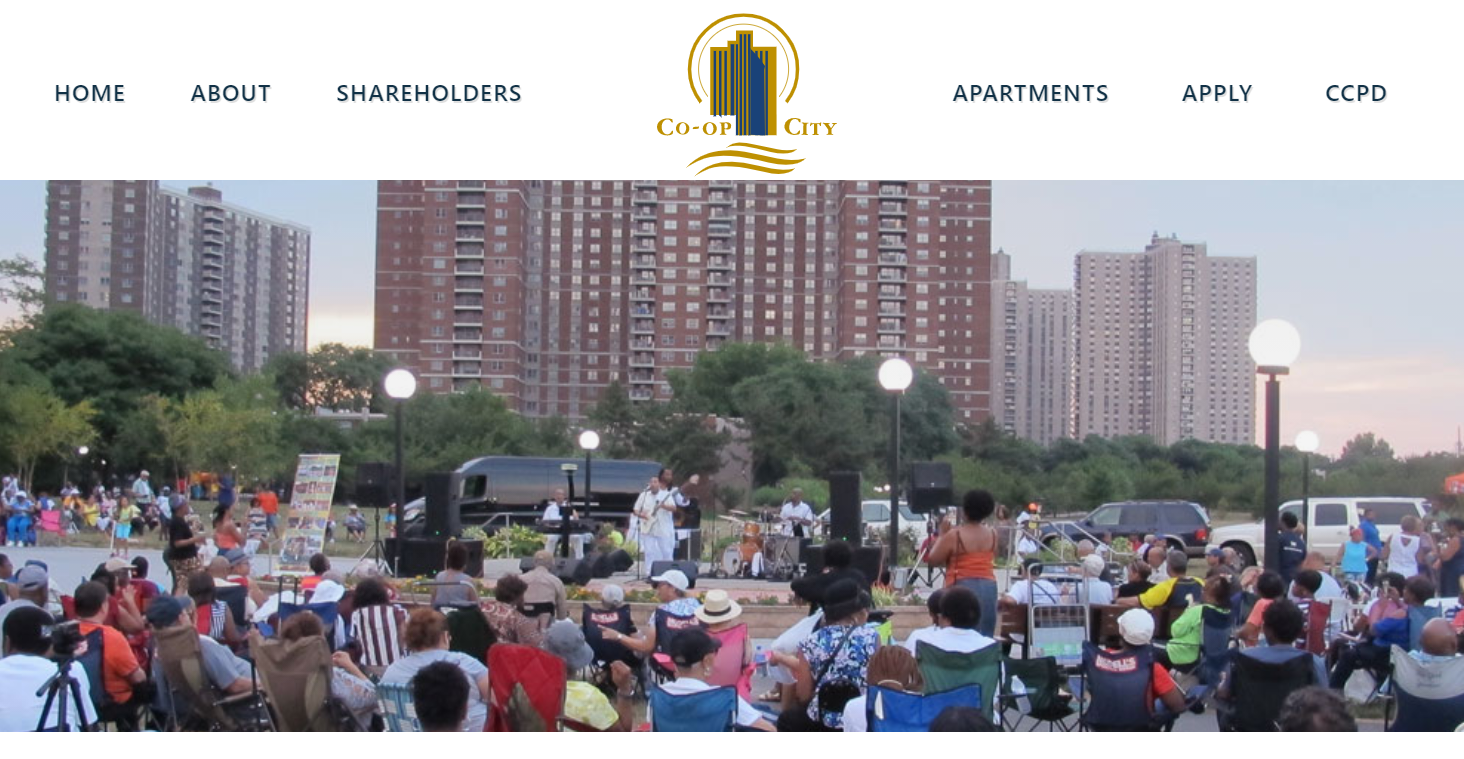 Why did riverbay use the term “stock”?
What was the purpose of the payment?
Were these shares “investment contracts”?
Person invests money
In a common enterprise
With an expectation of profit
Solely from the efforts of others
WARFIELD V. ALANIZ
Charitable gift annuities
Were these annuities “investment contracts”?
Person invests money
In a common enterprise
With an expectation of profit
Solely from the efforts of others
SEC V. MERCHANT CAPITAL, LLC
What type of entity was the issuer here?
What is a general partnership?
Personal liability
Fiduciary duties
Right to co-manage
Ability to bind partnership
Vicarious liability in tort
Imputed Knowledge
What is a general partnership with an LLP election?
Personal liability
Fiduciary duties
Right to co-manage
Ability to bind partnership
Vicarious liability in tort
Imputed Knowledge
Because of the howey test. . . .
Person invests money
In a common enterprise
With an expectation of profit
Solely from the efforts of others
Which are securities?
General Partnerships Interest



Member-Managed LLC Interest
Limited Partnerships Interests



Manager-Managed LLC Interest
Limited liability partnerships?
Williamson test
(1) an agreement among the parties leaves so little power in the hands of the partner or venturer that the arrangement in fact distributes power as would a limited partnership; or
(2) the partner or venturer is so inexperienced and unknowledgeable in business affairs that he is incapable of intelligently exercising his partnership or venture powers; or
(3) the partner or venturer is so dependent on some unique entrepreneurial or managerial ability of the promoter or manager that he cannot replace the manager of the enterprise or otherwise exercise meaningful partnership or venture powers.
howey test
Person invests money
In a common enterprise
With an expectation of profit
Solely from the efforts of others
Williamson test for partnership/LLC interests
howey test
Person invests money
In a common enterprise
With an expectation of profit
Solely from the efforts of others
Williamson test for partnership/LLC interests
Is it in 2(a)(1)?
What is a security?
Section 2(a)(1) of the Securities Act of 1933:

 The term ‘‘security’’ means any note, stock, treasury stock, security future, security-based swap, bond, debenture, evidence of indebtedness, certificate of interest or participation in any profit-sharing agreement, collateral-trust certificate, preorganization certificate or subscription, transferable share, investment contract, voting-trust certificate, certificate of deposit for a security, fractional undivided interest in oil, gas, or other mineral rights, any put, call, straddle, option, or privilege on any security, certificate of deposit, or group or index of securities (including any interest therein or based on the value thereof), or any put, call, straddle, option, or privilege entered into on a national securities exchange relating to foreign currency, or, in general, any interest or instrument commonly known as a ‘‘security’’, or any certificate of interest or participation in, temporary or interim certificate for, receipt for, guarantee of, or warrant or right to subscribe to or purchase, any of the foregoing.
Difference?
100%
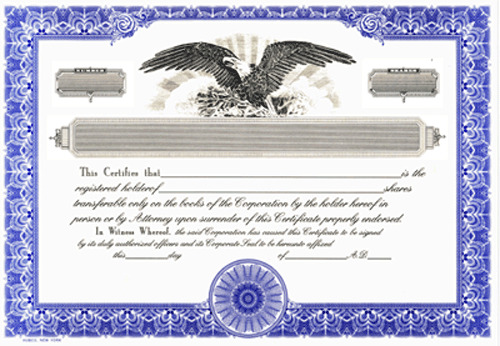 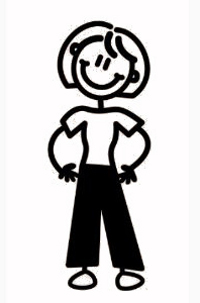 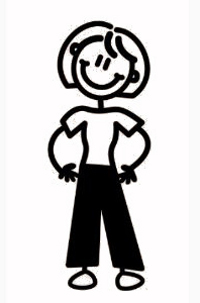 Sawmill, Inc.
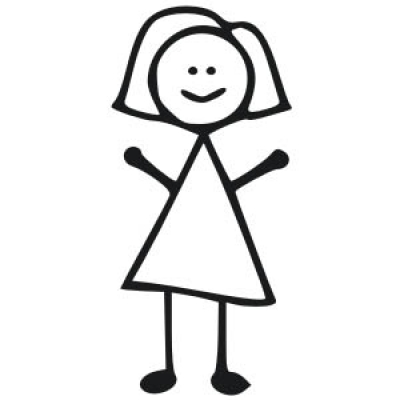 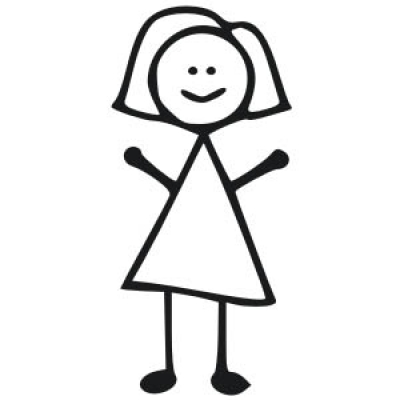 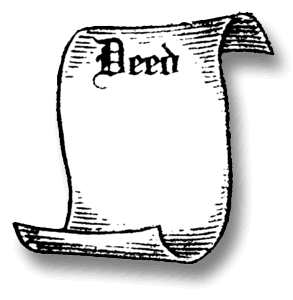 Sawmill, Inc.
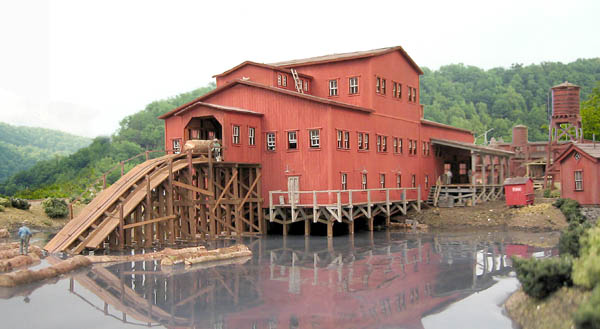 Difference?
100%
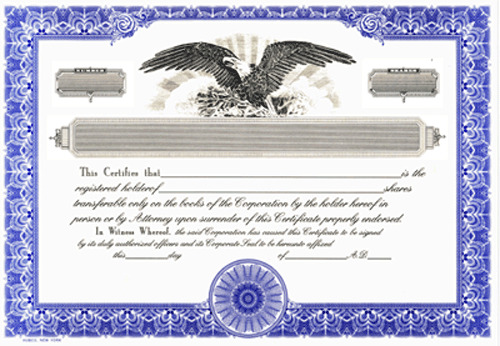 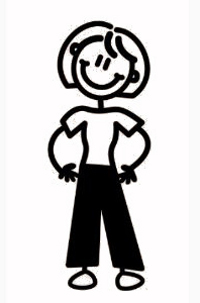 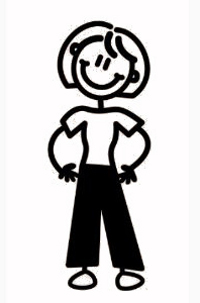 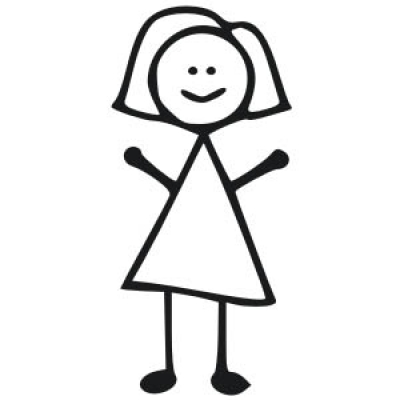 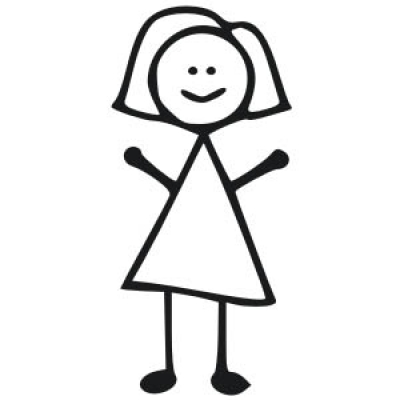 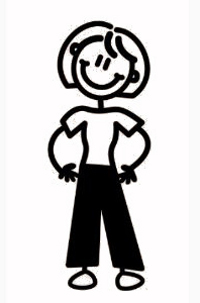 Sawmill, Inc.
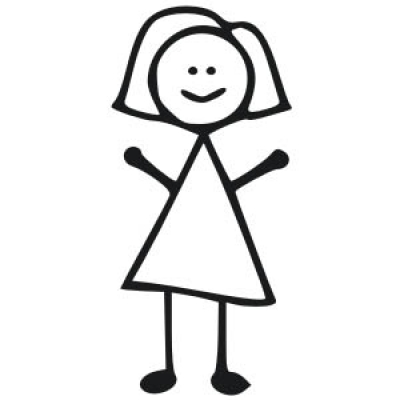 10%
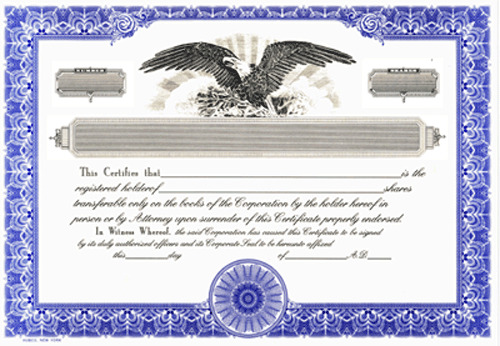 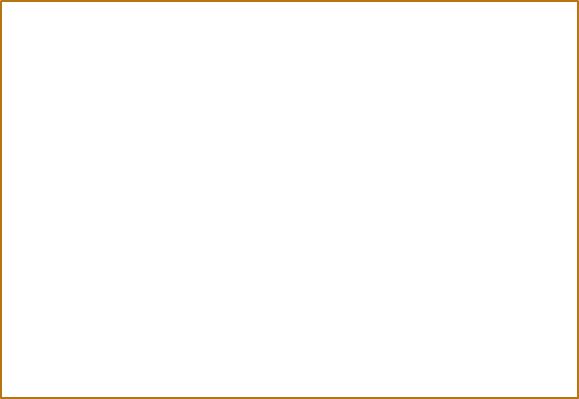 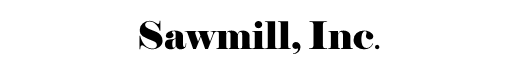 Sawmill, Inc.
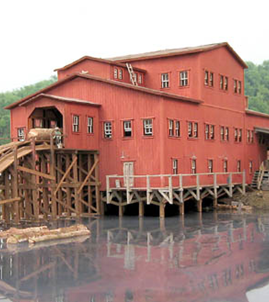 Who is suing?  Why?
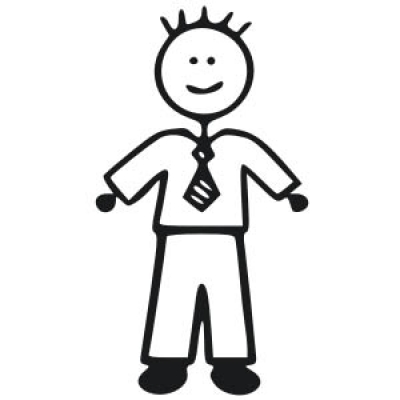 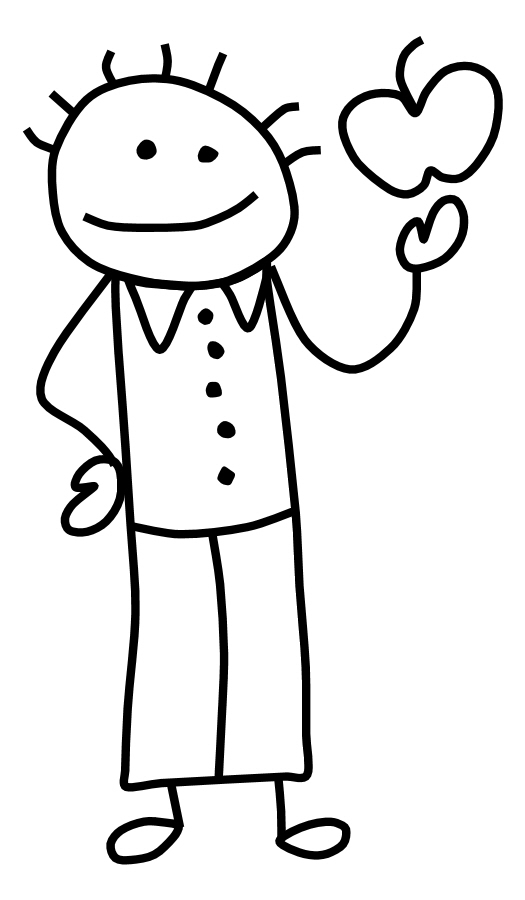 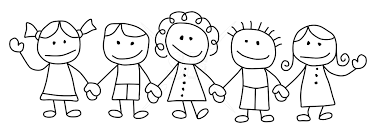 B & D Co.
Landreth Timber Co.
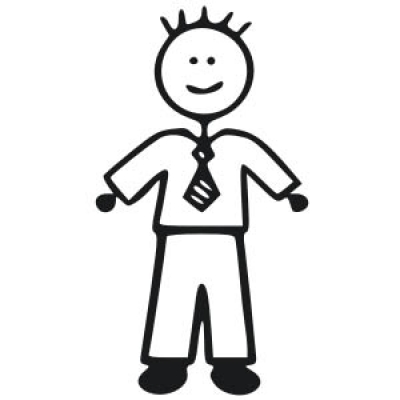 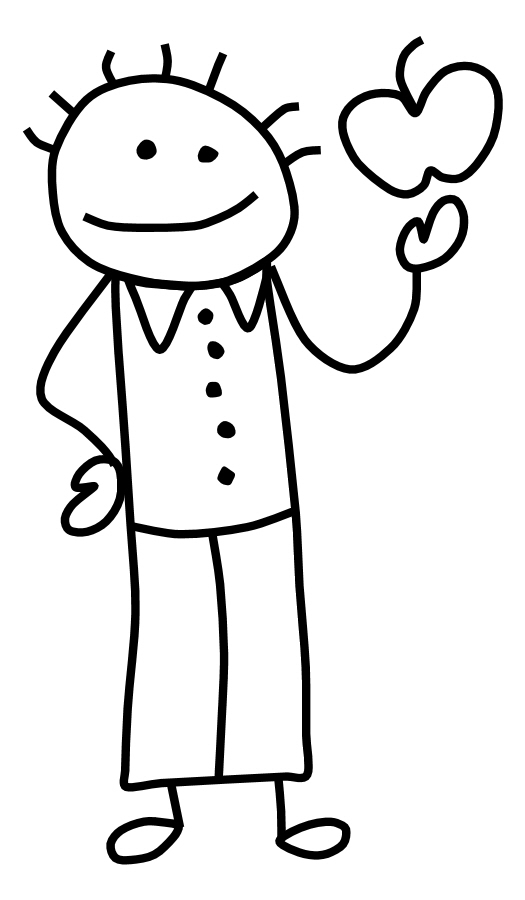 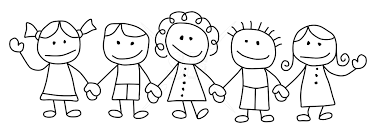 15%
85%
X
B & D Co.
Landreth Timber Co.
Remember, Forman!
As we also recognized in Forman, the fact that instruments bear the label “stock” is not of itself sufficient to invoke the coverage of the Acts.  Rather, we concluded that we must also determine whether those instruments possess “some of the significant characteristics typically associated with” stock, recognizing that when an instrument is both called “stock” and bears stock’s usual characteristics, “a purchaser justifiably [may] assume that the federal securities laws apply.”
What are the significant characteristics of “stock”?
What about Howey?
Person invests money
In a common enterprise
With an expectation of profit
Solely from the efforts of others
What about Howey?
Person invests money
In a common enterprise
With an expectation of profit
Solely from the efforts of others
2(a)(1) “stock” orHowey test for “investment contract”
Person invests money
In a common enterprise
With an expectation of profit
Solely from the efforts of others
Avenue Capital Management II, l.p. v. Schaden
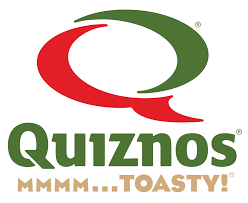 What is a security?
Section 2(a)(1) of the Securities Act of 1933:

 The term ‘‘security’’ means any note, stock, treasury stock, security future, security-based swap, bond, debenture, evidence of indebtedness, certificate of interest or participation in any profit-sharing agreement, collateral-trust certificate, preorganization certificate or subscription, transferable share, investment contract, voting-trust certificate, certificate of deposit for a security, fractional undivided interest in oil, gas, or other mineral rights, any put, call, straddle, option, or privilege on any security, certificate of deposit, or group or index of securities (including any interest therein or based on the value thereof), or any put, call, straddle, option, or privilege entered into on a national securities exchange relating to foreign currency, or, in general, any interest or instrument commonly known as a ‘‘security’’, or any certificate of interest or participation in, temporary or interim certificate for, receipt for, guarantee of, or warrant or right to subscribe to or purchase, any of the foregoing.
What’s going on?
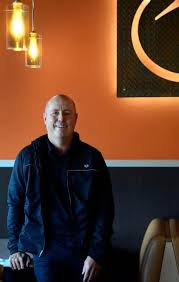 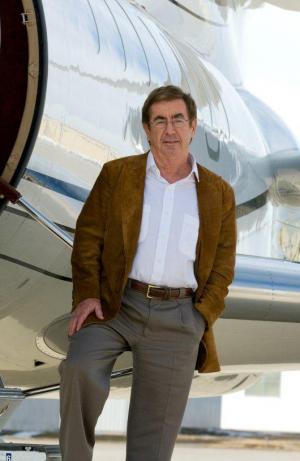 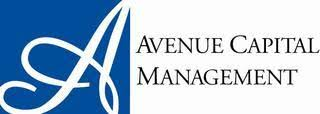 DEBT
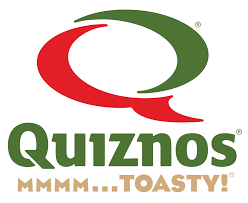 DEBT
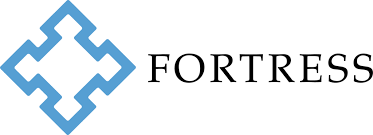 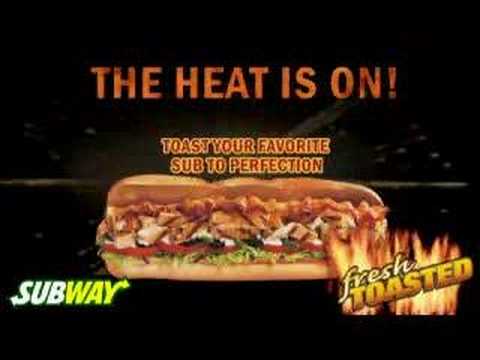 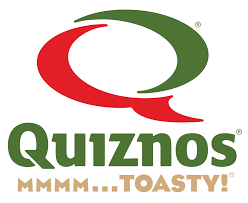 Restructuring!
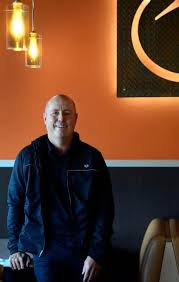 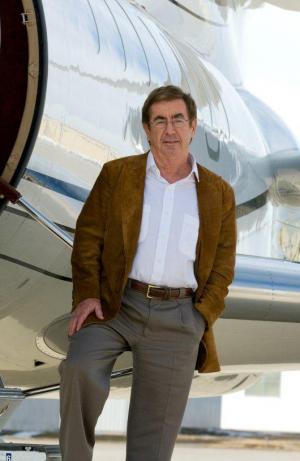 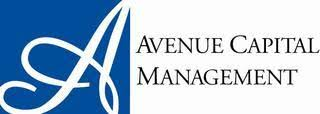 EQUITY
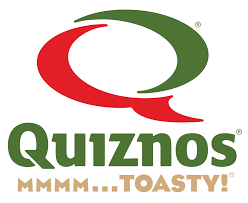 EQUITY
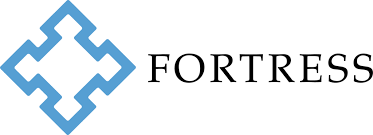 LLC
Manager-managed llcinvestment contract?
Who manages Quiznos, LLC?
Manager-managed llcinvestment contract?
Who manages Quiznos, LLC?

Avenue/Fortress – 80% of the membership interests
Appoint 8/9 managers to Board of Managers
Board chooses CEO
Can dissolve LLC; can change to member-managed
howey test
Person invests money
In a common enterprise
With an expectation of profit
Solely from the efforts of others
Williamson test for partnership/LLC interests
What are Avenue/Fortress complaining about?
They run the company!



Fraudulent statements that induced them to purchase the LLC interests
Interesting questions
If Quiznos was a corporation and Avenue/Fortress received “stock”? (Landreth)
Interesting questions
Fortress only owned 10%; could only appoint one manager

Are Fortress’ LLC interests a security?

Any other arguments?
What is a security?
Section 2(a)(1) of the Securities Act of 1933:

 The term ‘‘security’’ means any note, stock, treasury stock, security future, security-based swap, bond, debenture, evidence of indebtedness, certificate of interest or participation in any profit-sharing agreement, collateral-trust certificate, preorganization certificate or subscription, transferable share, investment contract, voting-trust certificate, certificate of deposit for a security, fractional undivided interest in oil, gas, or other mineral rights, any put, call, straddle, option, or privilege on any security, certificate of deposit, or group or index of securities (including any interest therein or based on the value thereof), or any put, call, straddle, option, or privilege entered into on a national securities exchange relating to foreign currency, or, in general, any interest or instrument commonly known as a ‘‘security’’, or any certificate of interest or participation in, temporary or interim certificate for, receipt for, guarantee of, or warrant or right to subscribe to or purchase, any of the foregoing.